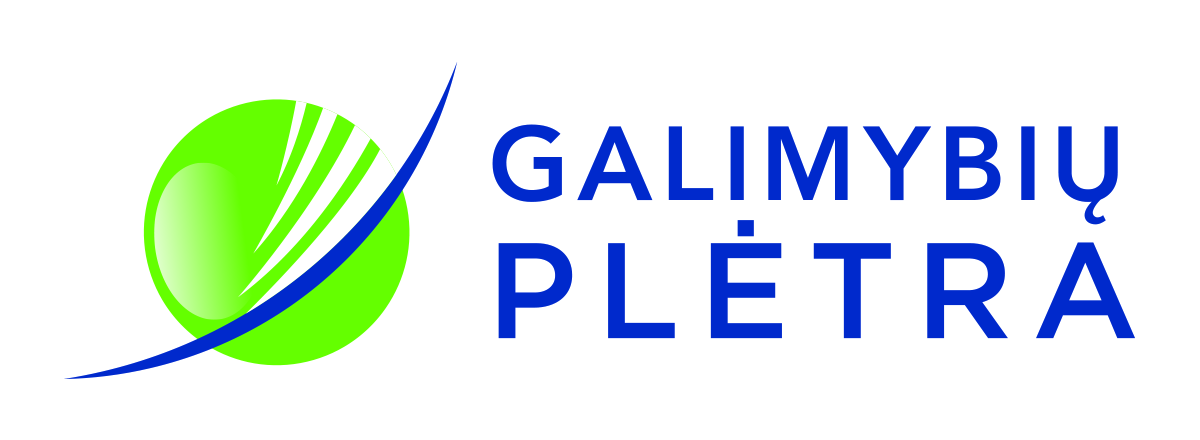 PROBLEMOMIS GRĮSTO MOKYMO IR PROBLEMŲ SPRENDIMO BENDRADARBIAUJANT METODŲ TAIKYMO GALIMYBĖS UGDYMO PROCESE
2014, Vilnius
Lektoriai:
Linas Būtėnas
Diana Jucevičienė
Asta Pliaukštienė
Laura Stepanauskienė
Rolanda Šliažienė
Balsavimo įrenginys
Balsuojama mygtukais A – F
Užskaitomas paskutinis paspaudimas
Šaltinis: http://www.bpf-uk.com/wp-content/uploads/2011/10/activote-side-web-res-copy.jpg
Apklausa
Kiek mokyklų Lietuvoje taiko problemomis grįstą mokymąsi?
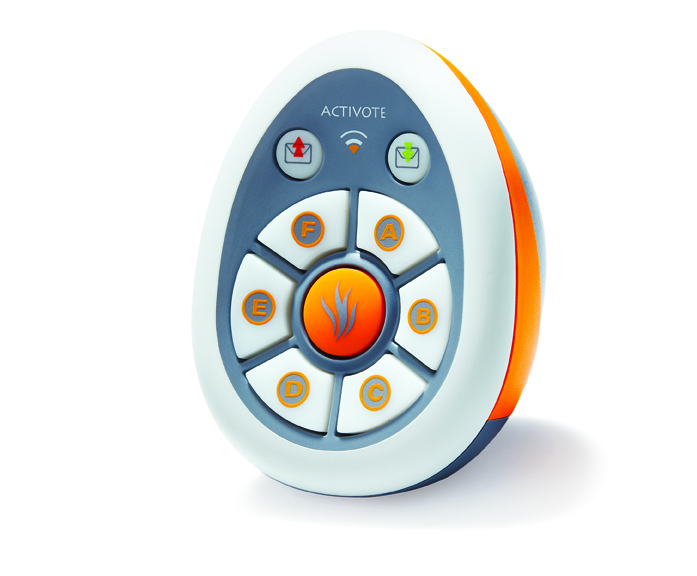 Daugiau  nei 75%
Apie 50%
Apie 25%
Apie 10%
Nei viena netaiko
Nesiryžtu spėti 
Apklausa
Jūsų pažintis su Problemomis grįstu mokymusi
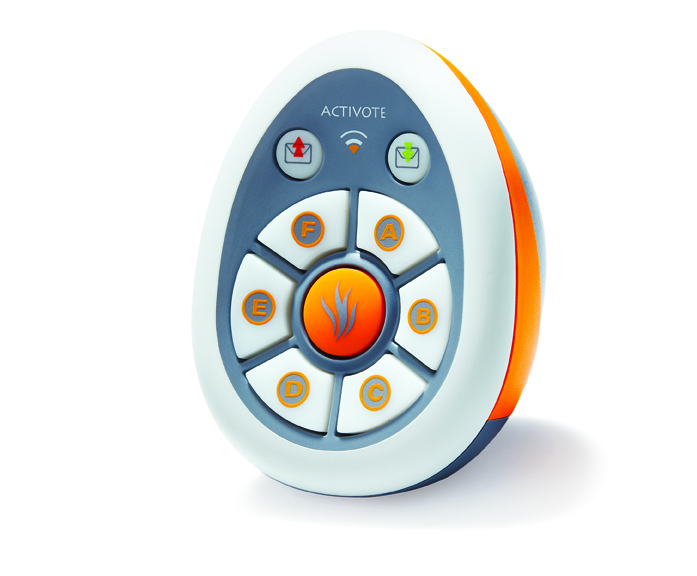 Puikiai išmanau, galiu mokyti kitus
Išmanau, kas tai yra
Žinau dalį Problemomis GM principų
Numanau, kas yra Problemomis GM 
Nežinau, kas yra Problemomis GM
Tradicinio ir Probleminio mokymosi ciklų skirtumas
Tradicinis mokymas
Probleminis mokymasis (PM)
STARTAS
STARTAS
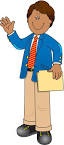 Problemos iškėlimas
Mokiniai ir mokytojas vertina mokymąsi
Mokytojas nurodo, ką reikia išmokti
Mokytojas vertina mokinių žinias
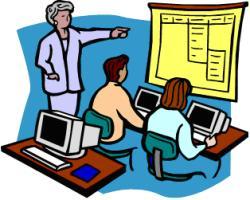 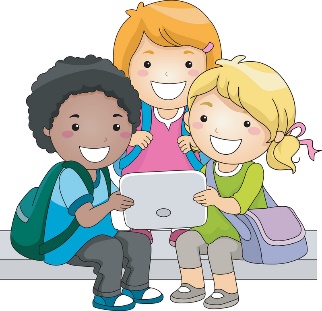 Iliustruojama, kaip tai pritaikyti duotai problemai spręsti
Mokiniai nusprendžia ką būtina padaryti ir išmokti
Pritaiko naujas žinias problemai spręsti
Mokosi
Mokosi, tiria, kritiškai vertina naują informaciją
Probleminio mokymosi (PM) formos
Galimos problemos, projektai, uždaviniai
PM palyginimas – Trukmė (Nuo pradžios iki pabaigos)
PM palyginimas – Užduoties tipas
PM palyginimas – Rezultatas
PM palyginimas – Grupės veiklos (1)
PM palyginimas – Grupės veiklos (2)
PM palyginimas – Grupės veiklos (3)
PM palyginimas – Mokytojo veikla (1)
PM palyginimas – Mokytojo veikla (2)
PM palyginimas – Vertinimas
Kuo ypatingas Problemomis grįstas mokymasis ?
Partneryste grįstas mokytojo ir mokinio santykis; 
Mokinio pozicija – aktyvus dalyvis, sprendėjas;
Užduotis – reali ir aktuali, parodanti mokymosi prasmę;
Rezultatas – sąmoningas mokymasis.
Principinė PM idėja
Probleminio mokymosi procesas yra „uždaras ratas“.
Pradinis taškas mokymuisi yra problema, kurią norima išspręsti;
Mokymosi veikloje iškyla naujos problemos, kurios skatina probleminio mokymosi ratą suktis;
Tai besikartojantis ciklas, todėl jis skatina mokinių savarankiškumą, tobulėjimą, ugdo sugebėjimą analizuoti problemas, pristatyti ir apibendrinti.
PM skatina šiuos mokymosi gebėjimus
Kūrybiškumą ir inovatyvumą;
Kritinį mąstymą ir problemų sprendimą;
Komunikavimą ir bendradarbiavimą;
Informacinį raštingumą (informacija, komunikavimas ir technologijos).
PM skatina šiuos gyvenimo/karjeros gebėjimus
Lankstumą ir gebėjimą bendradarbiauti;
Iniciatyvumą ir savarankiškumą;
Socialinius ir tarpkultūrinius gebėjimus;
Produktyvumą ir atsakingumą;
Nuoseklų lyderiavimą.
Apklausa
Išreikškite savo nuomonę kokio tipo 
yra pateikta užduotis.
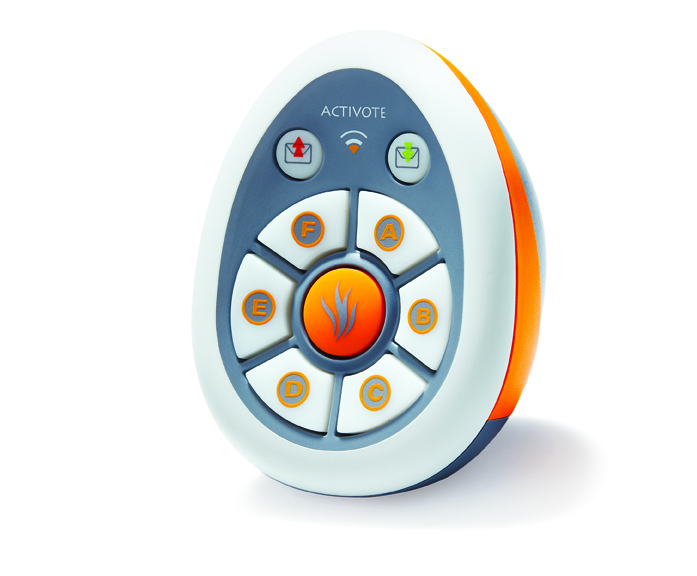 Apklausa
Kokią įrangą galėjo naudoti žmonės slidinėjimui
prieš 4-5 tūkst. metų?
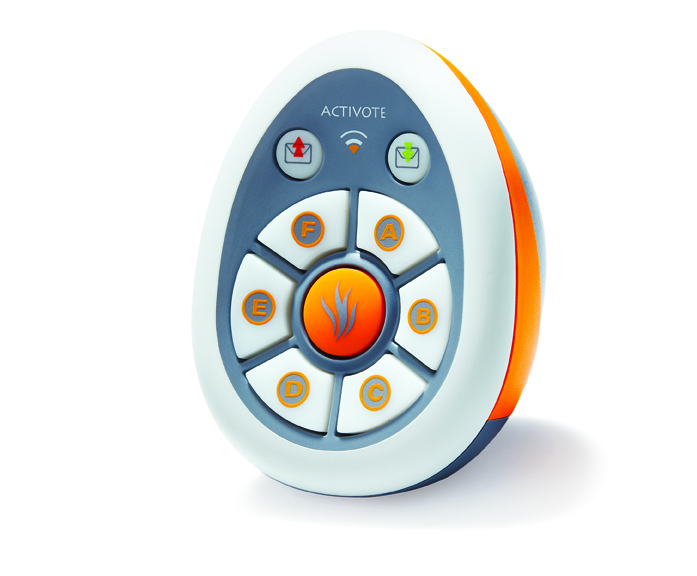 PSB (Problemų sprendimas bendradarbiaujant)
Projektais GM
Problemomis GM
Apklausa
Kokią įtaką klimato kaita turi civilizacijai?
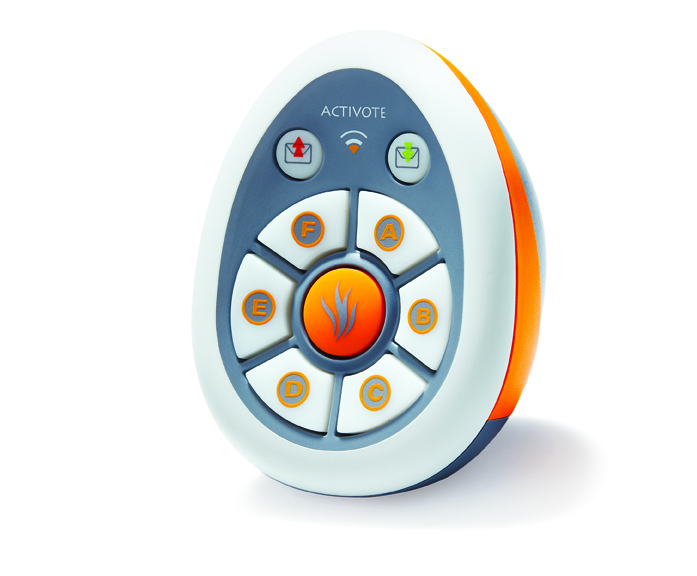 PSB (Problemų sprendimas bendradarbiaujant)
Projektais GM
Problemomis GM
Apklausa
Sukurkite įrenginį, kuris galėtų svaidyti kamuoliukus ir pataikyti į taikinį.
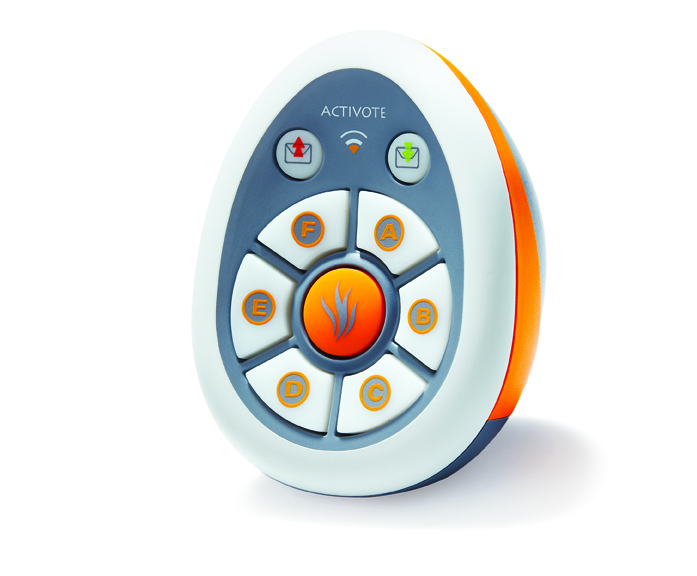 PSB (Problemų sprendimas bendradarbiaujant)
Projektais GM
Problemomis GM
Praktinė užduotis
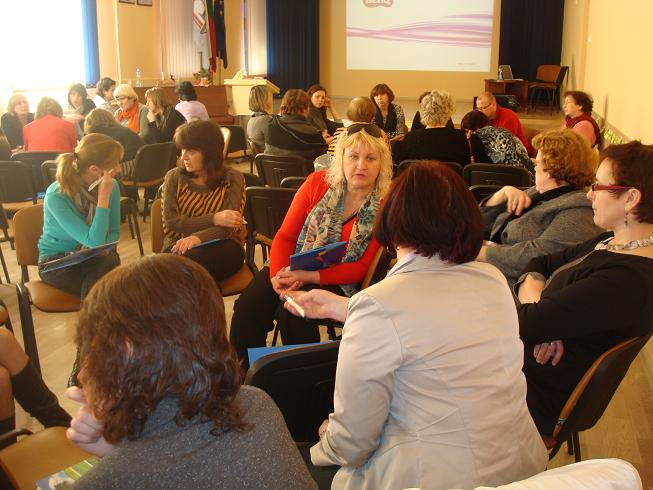 http://www.vienuolio.vilnius.lm.lt/?page_id=2381
Darbas komandoje
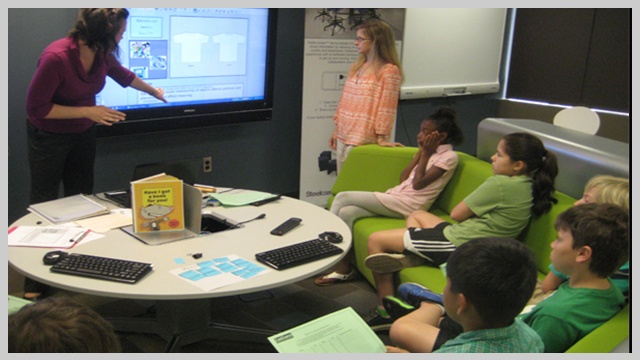 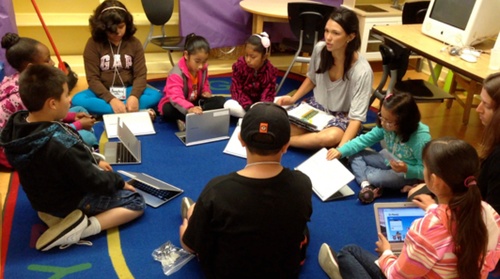 http://edtechreview.in/news/862-top-10-characteristics-of-a-21st-century-classroom
http://blog.coursera.org/post/61487373121/new-models-of-education-for-teachers-blended
Grupinio darbo pranašumas
Paskaita

Savarankiškas skaitymas

Informacija su vaizdinėmis priemonėmis

Stebėjimas

Grupinė diskusija

Mokymasis praktiškai išbandant

Mokymasis mokant kitus
Didėjantis kognityvinis poreikis
Šaltinis: National Training Laboratories (JAV)
Mokinių skirstymas į grupes
Trys taisyklės, kurių rekomenduojama laikytis
formuojant darbo grupes:

Jūs, ne mokiniai, parenka grupėms narius.
Geriausia grupė - heterogeninė
5-6 yra efektyviausias grupės dydis
Grupių charakteristikos pagal narių skaičių
ĮTAMPA
SUTELKTUMAS
Bendradarbiavimo atmosfera
Įsidėmėkime savo mokinių vardus ir taip kreipkimės į juos;
Skatinkime pradėtas rodyti besimokančiųjų pastangas komunikuoti, kviesdami ir toliau diskutuoti (tai leis jiems surizikuoti vėl);
Atsakykime į visus komentarus;
Nekritikuokime asmenybių ir nežlugdykite iniciatyvos, venkime sarkazmo;
Saugokimės griežtų apibendrinimų ten, kur galimi nuomonių skirtumai.
Problemos kylančios organizuojant grupinį darbą
Varžymasis. Kontroliuojama, siekiama savo tikslus patenkinti kitų sąskaita. Bandoma laimėti bet kokia kaina. Demonstruojami savos logikos, požiūrio privalumai.
Vengimas. Nesiekia kooperuotis, tendencingai siekia savo tikslų. Svarbiausia – savisauga. Vengia nenaudingos įtampos, nemalonumų. Atidėlioja ginčytino klausimo sprendimą.
Problemos kylančios organizuojant grupinį darbą
Prisitaikymas. Savi interesai aukojami kitų vardan. Konflikto metu raminama kita pusė, bandoma išsaugoti gerus santykius, neužgauti, atsižvelgiama į jo norus. Tačiau pamirštama apie save. Akcentuojami panašumai.

Kompromisas. Konfliktuojančios pusės nuolaidžiauja ieškodamos tinkamo derinio, iš dalies tenkinančio abi puses.
Grupės narių vaidmenys
Koordinatorius. Išaiškinantis komandos tikslus. Labai disciplinuotas, nuoseklus, apsvarstantis visus “už” ir “prieš”.
Sėjikas. Originaliai mąstantis, naujų idėjų generatorius ir sudėtingų problemų sprendėjas. Svarbi pati idėja, bet ne jos įgyvendinimas.
Išteklių tyrinėtojas. Tai kontaktų žmogus, idėjų vystytojas ir įgyvendintojas, kuriam svarbus veiklos procesas.
Formuotojas. Dinamiškas, energingas, nekantrus, impulsyvus, gali daryti spaudimą kitiems, raginantis imtis naujos veiklos.
Stebėtojas – vertintojas. Nešališkiausias, gebantis sveikai mąstyti ir vertinti, atsargus, dalykiškas, siekiantis objektyvumo.
Grupės narių vaidmenys
Komandos žmogus. Socialus, atpažįstantis besikaupiančias emocijas, tarpasmeninius konfliktus, svarbus streso ar konflikto metu, geras diplomatas.
Vykdytojas. Atlieka esminius darbus, turi organizacinių įgūdžių, gebantis idėjas paversti konkrečia veikla, sistemiškas, braižo schemas grafikus.
Užbaigėjas. Nekantrus, pergyvena, kad gali nepavykti ar atsitikti kažkas nenumatyto, dažnai ir atidžiai pertikrina veiklos etapus ir detales, rūpi griežtas terminų laikymasis.
Juokdarys. Viską bando paversti juokais ir taip trukdo tikslo siekimui.
Narcizas. Kreipia dėmesį į save, teikdamas pasiūlymus, kurie dažniausiai būna nesusiję su nagrinėjama tema.
Mokymosi grupių raidos etapai
D. W. Johnson ir F. P. Johnson (1987) požiūriu, mokymosi ir diskusijų grupės pereina šiuos raidos etapus:
Nustato procedūras ir susiorientuoja situacijoje.
Suderina procedūras ir susipažįsta.
Atpažįsta tarpusavio bendrumus ir sukuria pasitikėjimo atmosferą.
Maištauja ir diferencijuojasi.
Asmeniškai įsipareigoja ir priima grupės tikslus, procedūras bei kitus narius.
Funkcionuoja brandžiai ir produktyviai.
Baigia darbą.
Sėkmingos mokymosi komandos komponentai
Pozityvi tarpusavio priklausomybė
    Tai reiškia, jog kiekvienam komandos nariui reikalingas kitas komandos narys norint sulaukti pasisekimo. Visi komandos nariai turi būti motyvuoti pasiekti tikslą.
Bendradarbiavimo gerinimas
    Kiekvienas narys turi prisidėti prie komandos ar prie kurio nors jos nario tobulėjimo. Turi būti kuriama palanki atmosfera bendravimui ir bendrų idėjų atsiradimui.
Sėkmingos mokymosi komandos komponentai
Individuali atskaitomybė
    Kiekvienas turi daryti jam paskirtą užduotį ir būti už ją atsakingas.
Komandinis darbas ir socialiniai įgūdžiai
    Komunikacijos ir konfliktų valdymas, sprendimų priėmimas, pasitikėjimo kūrimas; stengiamasi, kad komanda funkcionuotų kaip įmanoma efektyviau.
Komandos darbo įvertinimas
    Priimtų sprendimų įvertinimas. Stipriųjų ir silpnųjų pusių identifikavimas.
Mokytojo vaidmuo
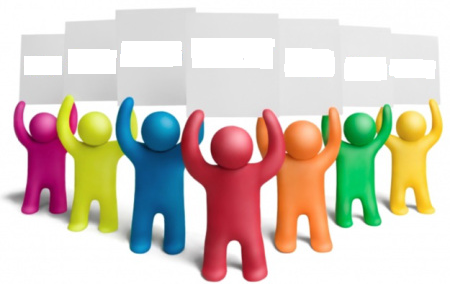 Konsul
tantas
Lyderis
Klausytojas
Organi
zatorius
Kūrėjas
Įkvėpėjas
Draugas
Mokytojo vaidmuo
Užduočių paruošimas
Grupių konsultavimas
Darbo proceso užtikrinimas
Įvertinimas
Mokytojų įsitikinimai daro įtaką mokinių elgsenai
„Pats būk tas pokytis, kurį norėtum išvysti kitame“
				Mahatma Gandhi
Mokytojo elgesys
Mokinių 
įsitikinimas
Mokytojo 
įsitikinimas
Mokinių elgesys
Mokinio vaidmuo
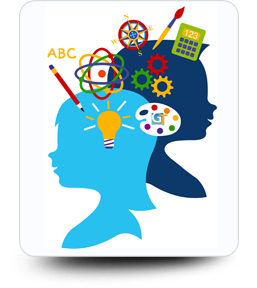 Mokinio vaidmens kitimas
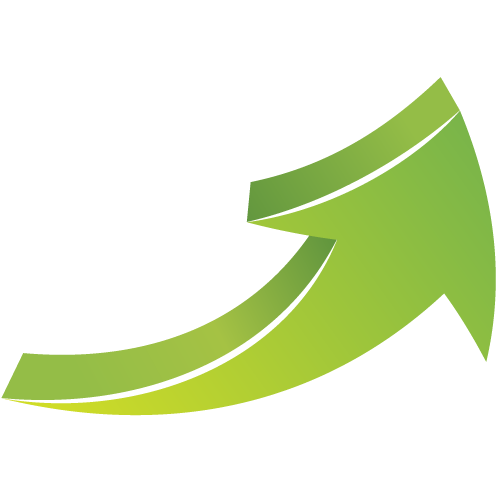 Ką dabar reikės daryti?
Problemomis grįstas mokymas(is)
Tradicinis mokymas
PAMOKA
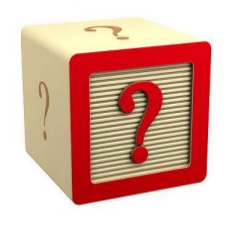 Ar neatrodysiu kvailai prieš visą klasę? 
Ar neatrodysiu kvailai draugų akyse?
Ar problemomis grįstas mokymasis ką nors pakeis?
Ar aš tikrai kažko mokausi? 
Ko iš manęs nori mokytojas?
Ar tikrai dirbs visa grupė, gal aš vienas pats turėsiu viską padaryti?
Ar aš išlaikysiu egzaminą, jei mokysiuos tokiu būdu?
Ar aš išmoksiu to, ko reikia?
Kodėl aš apskritai turėčiau tai daryti?
Mokinio vaidmuo
Mokinio vaidmuo probleminiame mokymesi
Kokius žinote vaidmenis?
Mokinio patirtys santykyje su problemomis GM
Naujokas
Žinių valdytojas
Savarankiškai besimokantysis                                       
Mokslininkas ir tyrinėtojas
Aktyvus klausytojas
Ekspertas -  sprendimų priėmėjas 
Praktikas - realios problemos sprendėjas
Konfliktas – kūrybinis procesas
Demonstruoja skirtingus požiūrius į problemas.
Būtinas gilesniam problemos supratimui ir įveikimui.
Problemomis GM procesas
FAKTAI
Ką mes žinome?
IDĖJOS
Ką mes galvojame?
MOKYMOSI POREIKIS
Ką mes turime sužinoti?
Identifikuoti problemą
Iš naujo įvertinti idėjas
Generuoti idėjas
Nustatyti prioritetus
(prioritetines idėjas)
Numatyti , 
ką reikia sužinoti
Mokymosi ištekliai
Nauji faktai
Naujos idėjos
Patikrinti idėjas
Patikrinti idėjas
Problemomis grįsto mokymo užduočių ir klausimų formulavimas
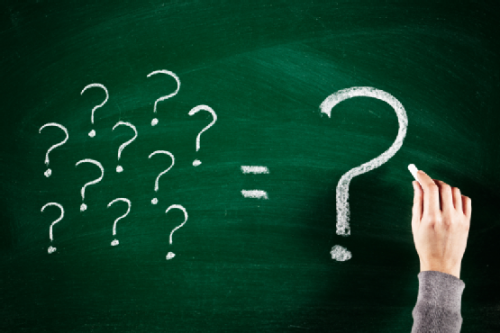 Ar aš turiu būti kūrybišku genijum?
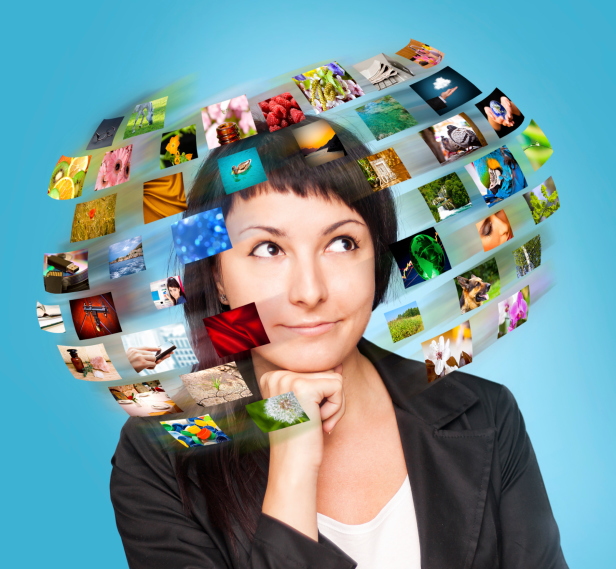 http://www.beyondsuccess.com.au/creative-genius/
Projekto temą
Mokymo programa

Bendruomenė

Tai kas aktualu ir įdomu jūsų mokiniams

Jūsų kolegos

Kiti šaltiniai:
Edutopia, George Lucas švietimo fondas http://www.edutopia.org/
Oracle švietimo fondas 
	http://www.thinkquest.org/
Projekto apimtis
Įsivaizduokite galimybes, tačiau žinokite ribas.
Įvertinkite:
Mokyklinę programą,
Kaip esate apriboti laike,
Kokia yra jūsų klasė,
Kokie yra jūsų mokiniai,
Kokie prieinami jums ištekliai.
Vedantysis klausimas
Efektyvūs 
vedantieji 
klausimai
Vedančiojo klausimo sudarymas
Tiesioginis klausimas
Tiesioginis klausimas
Atviras klausimas
Tiesioginis klausimas
Vedantysis klausimas
Tiesioginis klausimas
Tiesioginis klausimas
Atviras klausimas
Tiesioginis klausimas
Užduočių ir klausimų formulavimas
Tiesioginiai/uždari klausimai
Grįsti faktais
Turi vieną teisingą atsakymą
Padeda vystyti gilesnį supratimą

Atviri klausimai
Paremti sąvokomis arba idėjomis
Gali turėti kelis teisingus atsakymus
Padrąsina visus mokinius dalyvauti
Reikalauja tyrinėti, mąstyti ir reflektuoti prieš atsakant
Efektyvus vedantysis klausimas
Yra atviras. Vedantysis klausimas leidžia diskutuoti, todėl motyvuoja mokinius.
Yra objektyvus. Vedantysis klausimas neteigia (neparodo), kad kažkas yra gerai ar blogai, geriau ar blogiau.
Koncentruoja ir „veda“ projektą. Mokiniai naudoja klausimą kaip „tramplyną“ sudarydami savo klausimus. Visas mokymasis ir tyrimas projekte yra nukreiptas į vedančiojo klausimo atsakymą.
Apima esmines temas. Paprastai kiekvienas projektas turėtų apimti apie 5 visiems opias (žinomas) problemas, o vedantysis klausimas turi jas visas apjungti.
Efektyvus vedantysis klausimas
Yra atsakomas. Įdėję nemažai pastangų moksleiviai turi atsakyti į klausimą. Nors tai neturi būti lengvas procesas, tačiau jis turi būti valdomas.
Reikalauja tyrinėti, mąstyti, reflektuoti. Vedantysis klausimas gali turėti taip arba ne atsakymą; tačiau mokiniai savo atsakymus turi paremti žiniomis ir tyrimais, kuriuos įgijo projekto metu.
Remiasi turimomis moksleivių žiniomis ir padeda mokiniams jas pritaikyti naujoje situacijoje.
Efektyvus vedantysis klausimas
Parodo ryšį tarp realaus pasaulio ir mokinių gebėjimų. Mokiniai bus labiau motyvuoti ir įsitraukę, kai tema, kurią jie nagrinėja yra aktuali jiems ir visam pasauliui.
Integruoja skirtingas disciplinas. Tarpdisciplininiai pamokų planai skatina komandinį darbą tarp kolegų ir skatina mokinius atrasti tarpdisciplinines sąsajas.
Leidžia spręsti problemą keletu būdų. Vedantysis klausimas numato daugiau nei vieną sprendimo būdą ir atskleidžia sprendimo galimybę.
Klausimų sudarymo pavyzdys
Vedantysis klausimas:  
Kaip klimato kaita įtakoja civilizaciją? 

Atviri klausimai:
Kaip klimatas įtakoja maisto, kurį mes valgome pasirinkimą?
Kaip klimato kaita įtakoja metų laikus?

Tiesioginiai klausimai:
Kokios rūšies maistą mes valgome?
Kokių sezonų metu mes valgome tą maistą?
Ar per pastaruosius 100 metų Lietuvoje keitėsi metų laikų
trukmė? 
Kokius rūbus dėvime skirtingų sezonų metu?
Nesudėtingi vedantieji klausimai
Ar jūsų mokykla saugi?
Ką reiškia būti turtingam?
Kaip veikia gera reklama?
Ar kalbos laisvė reiškia, kad galiu kalbėti ką noriu?
Kodėl žmonės migruoja iš vienos vietos į kitą?
Kaip menas atspindi periodą, kurio metu buvo sukurtas?
Kaip prasideda karai?
Kaip mūsų mokykla gali sutaupyti elektros energijos?
Mokymosi proceso vertinimas:bendrieji principai
Savo veiklos vertinimas proceso eigoje
Apie praėjusį etapą:
Praėjusio laikotarpio asmeninių tikslų žinojimas.
Numatytų asmeninių tikslų įgyvendinimas (atliktų veiksmų įvardinimas).
Asmeninės žinios (turimos ir naujai įgytos) pritaikytos problemai spręsti.

  Apie tolesnį etapą:
Tolesnių asmeninių veiksmų atpažinimas.
Asmeninio tobulėjimo atpažinimas (rūpimi klausimai).
Individualus grupės veiklos vertinimas proceso eigoje
Apie praėjusį etapą:
Praėjusio laikotarpio grupės tikslų žinojimas.
Numatytų grupės tikslų įgyvendinimas (atliktų veiksmų įvardinimas).

   Apie tolesnį etapą:
Tolesnių grupės žingsnių atpažinimas.
Grupės  darbo tobulinimo atpažinimas (rūpimi klausimai).
Savo veiklos vertinimas proceso pabaigoje
Apie užduotį:
Savo rolės ir projekto etapų atpažinimas
Apie mokinį:
Žinios (turimos ir naujai įgytos) pritaikytos problemai spręsti
Tolesnio asmeninio tobulėjimo atpažinimas
Indėlis į grupės veiklą
   Problemos sprendimo įgūdžiai:
Mokytojo įtakos atpažinimas.
Įsimintiniausios projekto dalys (maloni ir nemaloni)
Mokytojo įtakos atpažinimas
Grįžtamasis ryšys mokytojui apie proceso organizavimą ir savo įtaką grupės darbui
Ar užduotis tau buvo aiški, aktuali ir įveikiama / pakankamai kelianti iššūkių?

Ar aš (mokytojas) pakankamai (ne per daug / ne per mažai) skyriau laiko šiai problemai spręsti?

Ar aš (mokytojas) užtikrinau tau reikalingus išteklius (žinios, knygos, internetas ir pan.)?

Ar tu pakankamai gavai pagalbos ir prisidėjimo, bet ne kontrolės iš manęs (mokytojo)?
Grįžtamasis ryšys mokytojui apie proceso organizavimą ir savo įtaką grupės darbui
Ar aš (mokytojas) sudariau jaukią aplinką bendram grupės darbui, atviroms diskusijoms, refleksijai?

Ar aš (mokytojas) teisingai įvertinau tavo pastangas ir indėlį grupės darbui?

Kas tau buvo didžiausi iššūkiai sprendžiant šią problemą?

Kokių turi minčių, kaip būtų galima patobulinti šią užduotį?
Pabaigus projektą
Žymėkitės mintis apie tai, kaip vyko projektas;
Rinkite ir saugokite projektų pavyzdžius;
Kai darysite projektą vėl, galėsite parodyti gerų projektų pavyzdžius mokiniams ir taip pakelti „kartelę“;
Negalite žinoti kada kas nors paprašys papasakoti apie savo projektus ar parodyti mokinių darbus, kad galėtumėte pasidalinti „svaria“ patirtimi.
Problemomis GM taikymo instrumentai
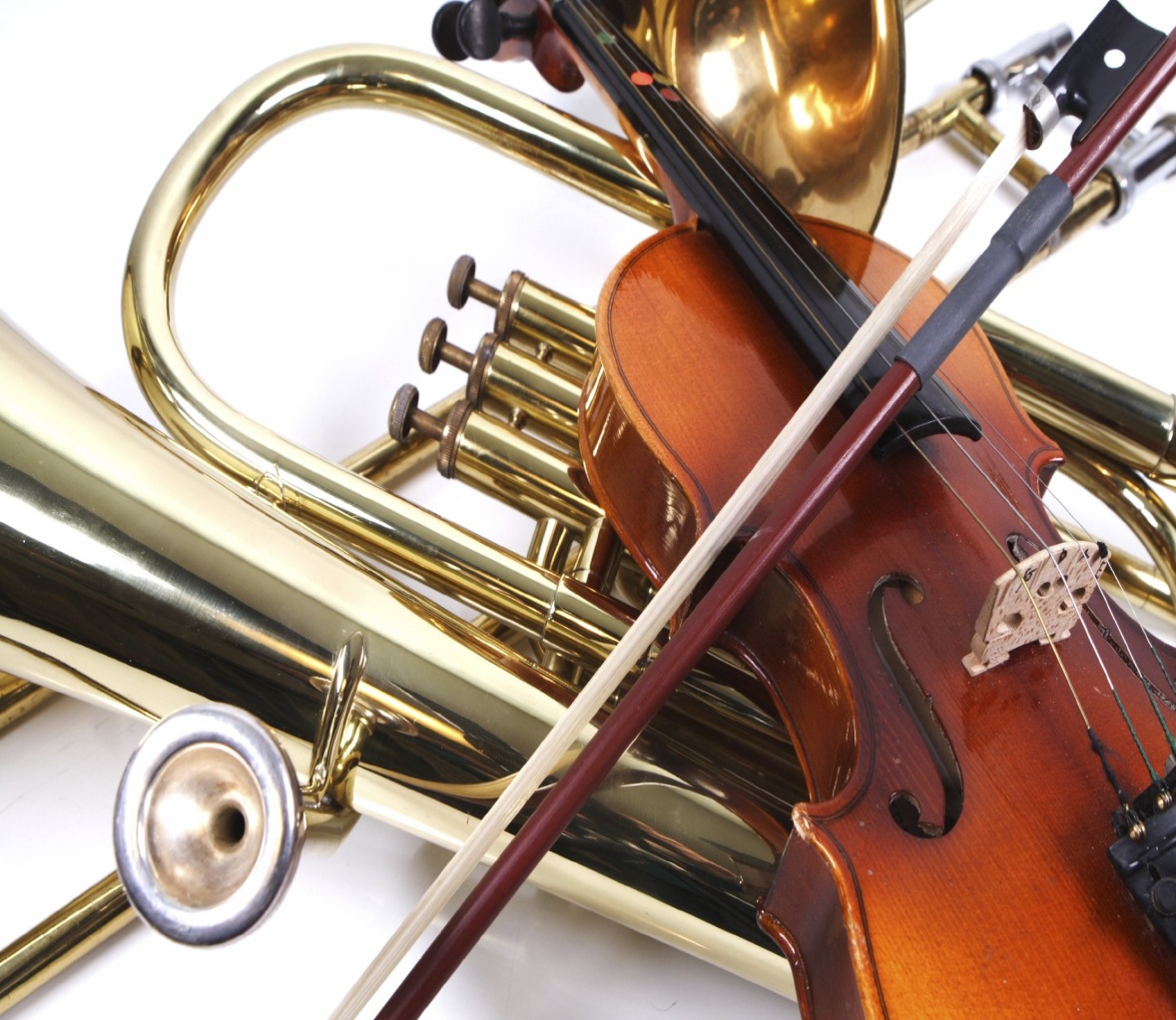 Apklausa
Mano pažintis su Problemomis grįstu mokymu
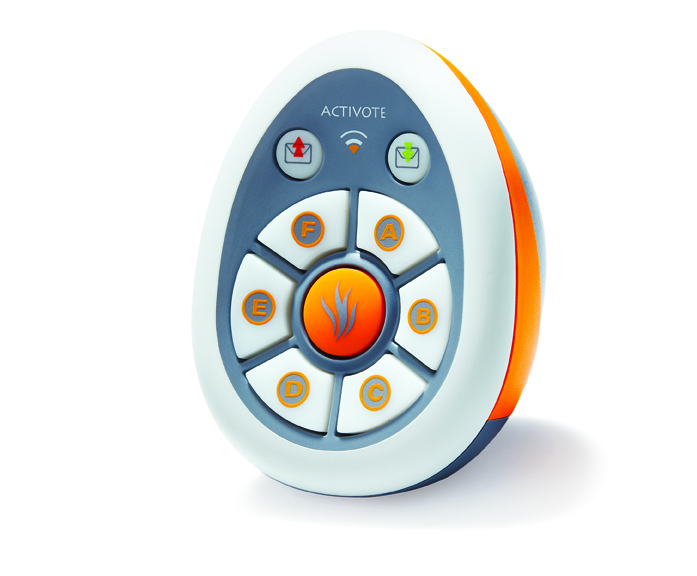 Puikiai išmanau, galiu mokyti kitus
Išmanau, kas tai yra
Žinau dalį Problemomis GM principų
Numanau, kas yra Problemomis GM 
Nežinau, kas yra Problemomis GM
Apklausa
Kiek jūs norėtumėte įvaldyti Problemomis GM?
Visiškai neaktualu
Neaktualu
Pakanka šiandienos informacijos
Noriu gauti daugiau informacijos
Skirsiu pastangų ir laiko tobulėjimui šioje srityje 
Noriu būti šios metodikos profesionalas
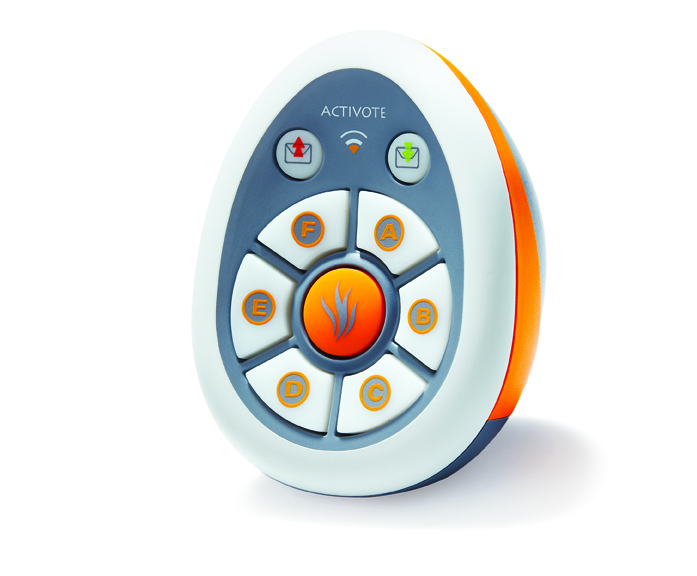 AČIŪ!
Nuorodos
Knygos:
Foundations of Problem-based learning / M.Savin-Baden, C.H.Major. - Berkshire, Open University Press, 2004 - 214 p.
Mokymasis bendradarbiaujant: kur jausmai ir protas susitinka / Barrie Bennett, Carol Rolheiser-Bennet, Laura Stevahn.  -  Vilnius, Garnelis, 2000 - 351 p.
 Mokymasis bendradarbiaujant/ Margarita  Teresevičienė, Genutė Gedvilienė. - Vilnius, Garnelis, 1999 - 134 p.  
PBL for 21st century success/ Suzie Boss.- Buck Institute for Education. - Novato, California,  Buck Institute for Education, 2013 - 148 p. 
Project Based Learning (PBL) Starter Kit/ John Larmer, David Ross, John R. Mergendoller, PhD. -  California, Buck Institute for Education, 2009 -  138 p. 
Edutopia, George Lucas švietimo fondas, http://www.edutopia.org/ 
Oracle švietimo fondas, http://www.thinkquest.org/